Управление Роскомнадзора по Хабаровскому краю, Сахалинской области и Еврейской автономной области
Хабаровск 2023 г.
Рассматриваемые вопросы:1. Основные требования Федерального закона от 29.12.1994 № 77-ФЗ «Об обязательном экземпляре документов», предъявляемые к редакциям средств массовой информации. 2. Основные требования Федерального закона от 29.12.2010 № 436-ФЗ «О защите детей от информации, причиняющей вред их здоровью и развитию». 3. Порядок распространения материалов и сообщений иностранных агентов. 4. Недопущение случаев публикации в материалах информации о способах, методах изготовления и использования, а также местах приобретения наркотических средств, психотропных веществ и их прекурсоров.
Нарушения:77-ФЗ
436-ФЗИноагентыВсего - 237
3
Основные требования Федерального закона от 29.12.1994 № 77-ФЗ «Об обязательном экземпляре документов», предъявляемые к редакциям средств массовой информации
Нарушения 77-ФЗ
Направление обязательного экземпляра печатного издания в бумажной форме в Министерство цифрового развития, связи и массовых коммуникаций Российской Федерации (Минцифры).
Производители документов доставляют в Минцифры по одному обязательному федеральному экземпляру всех видов печатных изданий
Адрес доставки
Производители документов в целях последующего распределения изданий между крупнейшими библиотечно-информационными организациями доставляют в Федеральное государственное бюджетное учреждение «Российская государственная библиотека» обязательные федеральные экземпляры всех видов печатных изданий
8
Адрес доставки
9
Направление обязательного экземпляра печатного издания в электронной форме
Федеральное государственное бюджетное учреждение «Российская государственная библиотека»

Личный кабинет
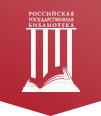 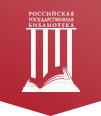 https://online.bookchamber.ru/book/ru/
https://oek.rsl.ru/
https://books.rusneb.ru/book/ru 
Будет использоваться в качестве единого сервиса для доставки обязательных экземпляров документов в электронной форме
Приказ Минкультуры России от 26.12.2017 № 2227
Направление обязательного экземпляра печатного издания
Проверка предоставленного экземпляра:
1) Проверка ЭЦП
2) Проверка файла программой
3) Проверка файла специалистом
В течение 7 дней: 
в электронной форме в ФГБУ «РГБ» в 2х экземплярах
В электронном варианте
Исправление недостатков 
в течение 1 месяца
Конвертация экземпляра из формата PDF в PDF/a
Выход в свет СМИ
В день выхода в свет: в Минцифры и в ФГБУ «РГБ»
В течениие7 дней: в Минцифры и в ФГБУ «РГБ»
ОБЭ 
предоставлен
В бумажном варианте
Нарушение установленного законом порядка представления обязательного экземпляра документов
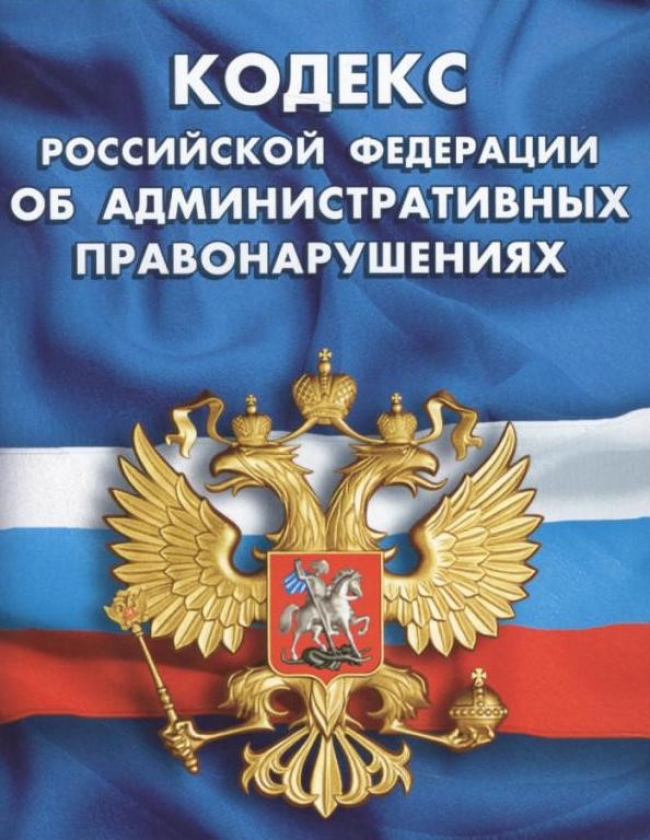 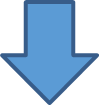 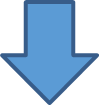 Основные требования Федерального закона от 29.12.2010 № 436-ФЗ «О защите детей от информации, причиняющей вред их здоровью и развитию»
Нарушения 436-ФЗ
Осуществление классификации информационной продукции (знак информационной продукции)
Классификация информационной продукции осуществляется ее производителями (распространителями) самостоятельно до начала ее оборота на территории Российской Федерации.
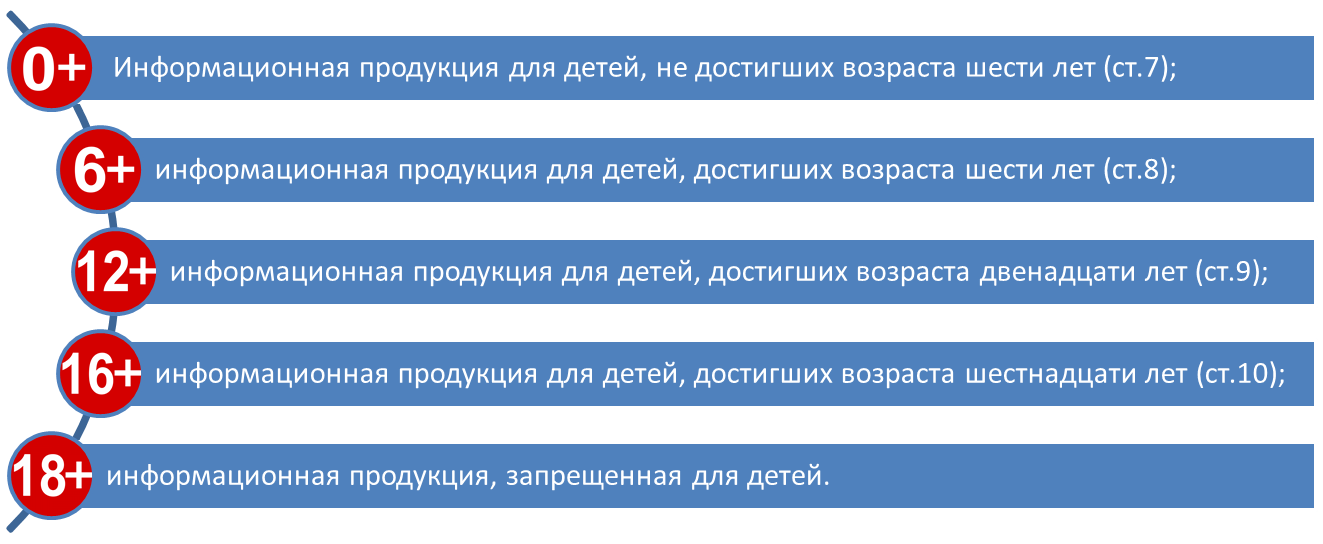 17
Оборот информационной продукции, содержащей информацию, предусмотренную ст.5 Федерального закона № 436-ФЗ, без знака информационной продукции не допускается, за исключением продукции периодических печатных изданий, специализирующихся на распространении информации общественно-политического или производственно-практического характера.
Общие требования к обороту информационной продукции
Знак информационной продукции размещается в публикуемых программах теле- и радиопередач, перечнях и каталогах информационной продукции, а равно и в такой информационной продукции, размещаемой в информационно-телекоммуникационных сетях.
Производитель, распространитель продукции средства массовой информации вправе заключить с лицом, предоставившим ему для опубликования программу теле- и (или) радиопередач, перечень и (или) каталог информационной продукции, гражданско-правовой договор, по которому на указанное лицо возлагается обязанность обозначить знаком информационной продукции в соответствии со ст. 12 Федерального закона № 436-ФЗ
такие программы теле- и (или) радиопередач, перечни и (или) каталоги информационной продукции.
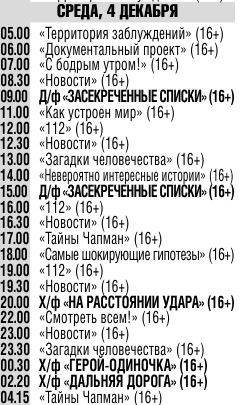 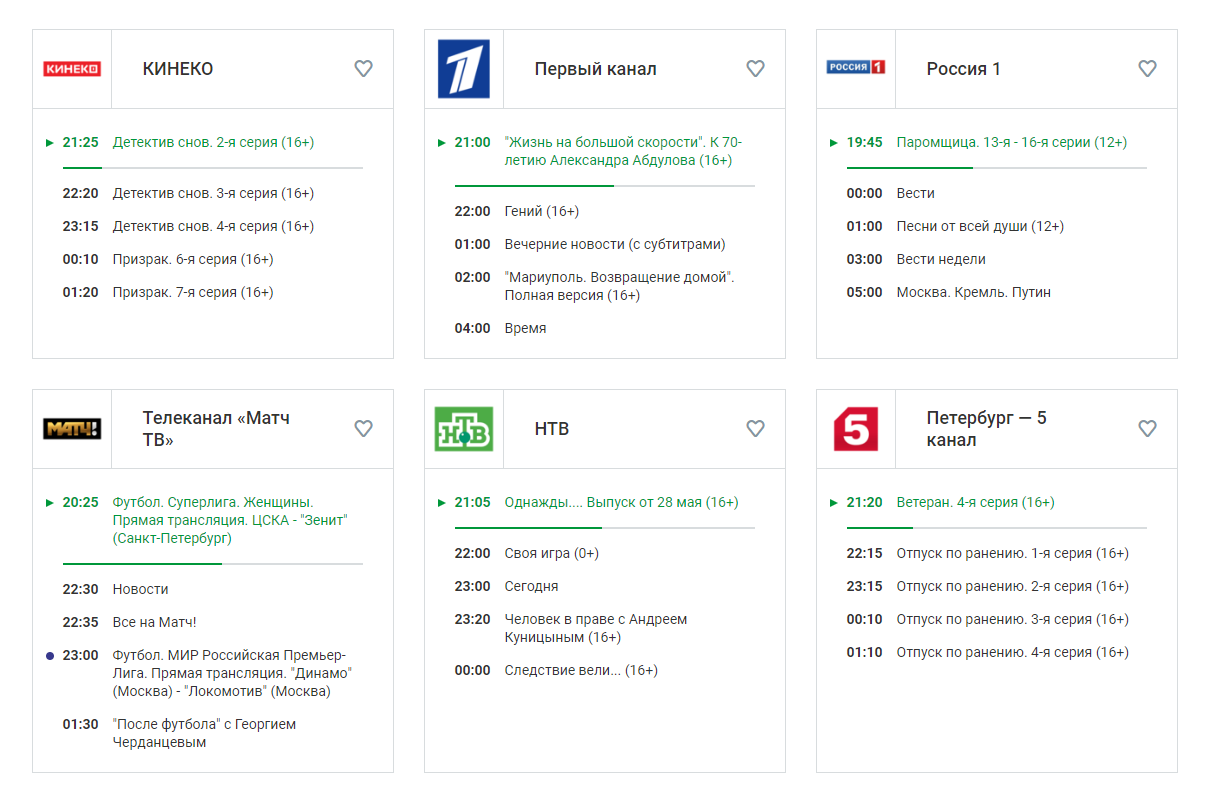 Зрелищное мероприятие - демонстрация информационной продукции в месте, доступном для детей, и в месте, где присутствует значительное число лиц, не принадлежащих к обычному кругу семьи, в том числе посредством проведения театрально-зрелищных, культурно-просветительных и зрелищно-развлекательных мероприятий
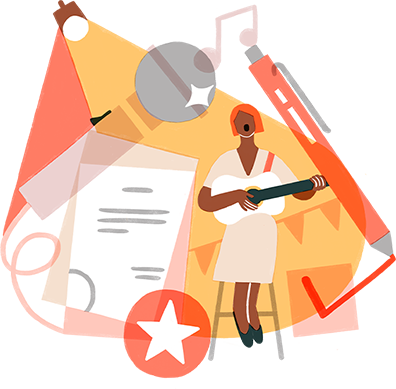 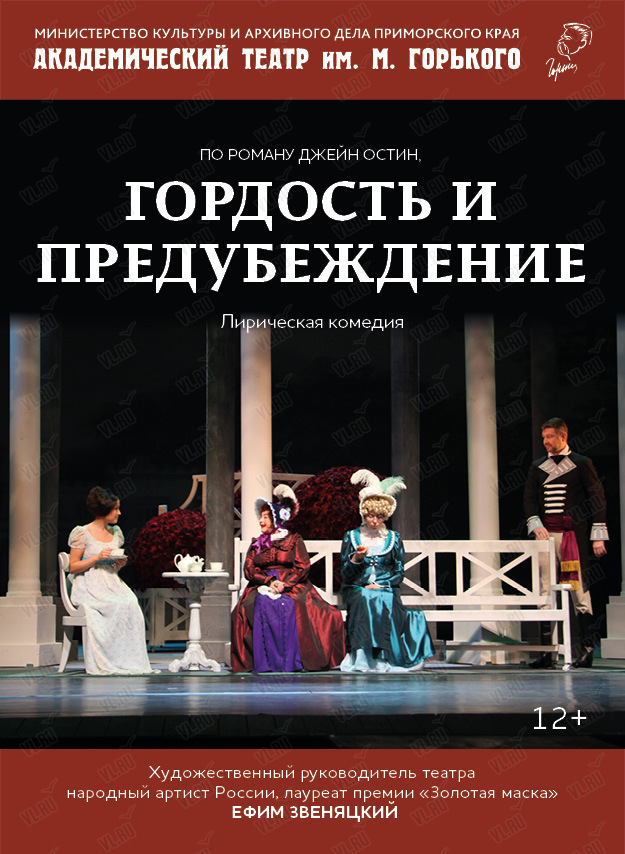 До начала демонстрации посредством зрелищного мероприятия информационной продукции ей присваивается знак информационной продукции. 

Указанный знак размещается на афишах и иных объявлениях о проведении зрелищного мероприятия, а также на входных билетах, приглашениях и иных документах, предоставляющих право его посещения.
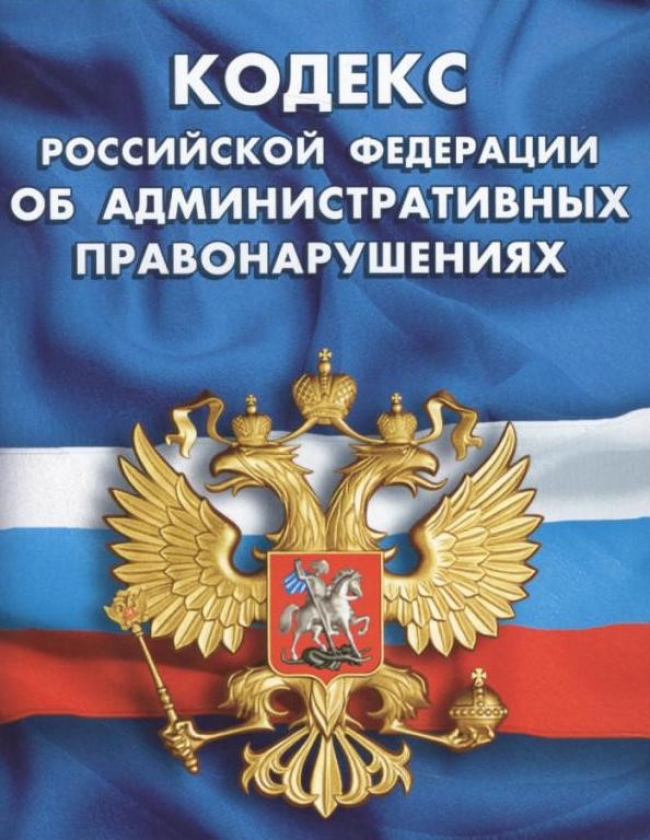 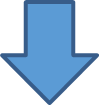 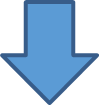 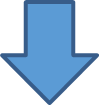 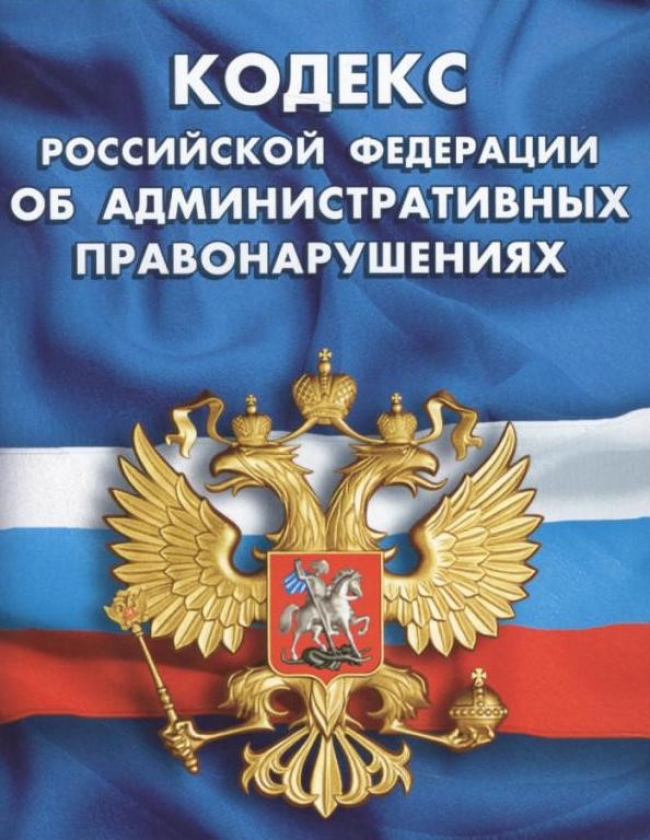 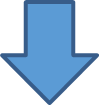 Порядок распространения материалов и сообщений иностранных агентов
Нарушения
Часть 9 статьи 4 Закона о СМИ
Информация об иностранных агентах и произведенные ими материалы, распространяемые в средствах массовой информации и в сообщениях и материалах средств массовой информации в информационно-телекоммуникационных сетях, должны сопровождаться обязательным указанием на статус иностранного агента.
Действие этой нормы распространяется также на материалы и сообщения средств массовой информации, в том числе размещаемые в социальных сетях и других площадках в интернете.
Форма указания и место его размещения определяются самостоятельно редакцией средства массовой информации.
Цель - информирование российских граждан об источнике получения информации, которое дает им возможность объективно рассматривать получаемую информацию и формировать собственные суждения, а также оценку относительно неё.
Злоупотребление свободой массовой информации
Нарушение требований статьи 4 Закона о СМИ является злоупотреблением свободой массовой информации и служит основанием для вынесения регистрирующим органом письменного предупреждения учредителю и (или) редакции СМИ о недопустимости нарушения законодательства Российской Федерации.
В соответствии со статьей 16 Закона о СМИ основанием для прекращения судом деятельности средства массовой информации являются неоднократные в течение двенадцати месяцев нарушения редакцией требований статьи 4 Закона о СМИ, по поводу которых регистрирующим органом делались письменные предупреждения учредителю и (или) редакции (главному редактору).
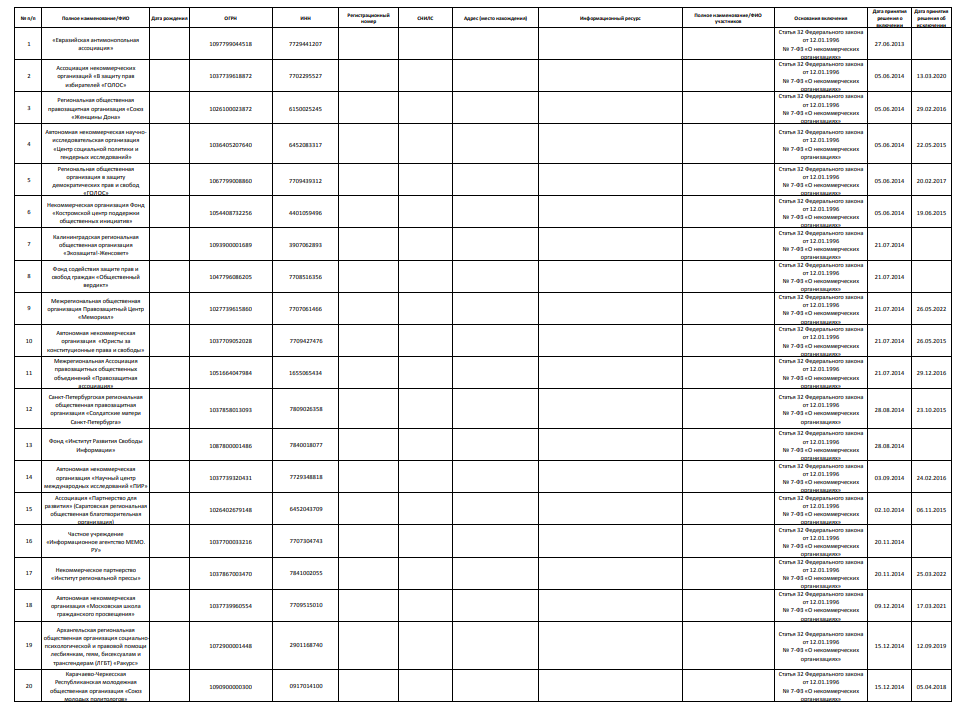 В целях учета иностранных агентов Министерством юстиции Российской Федерации ведется Реестр иностранных агентов
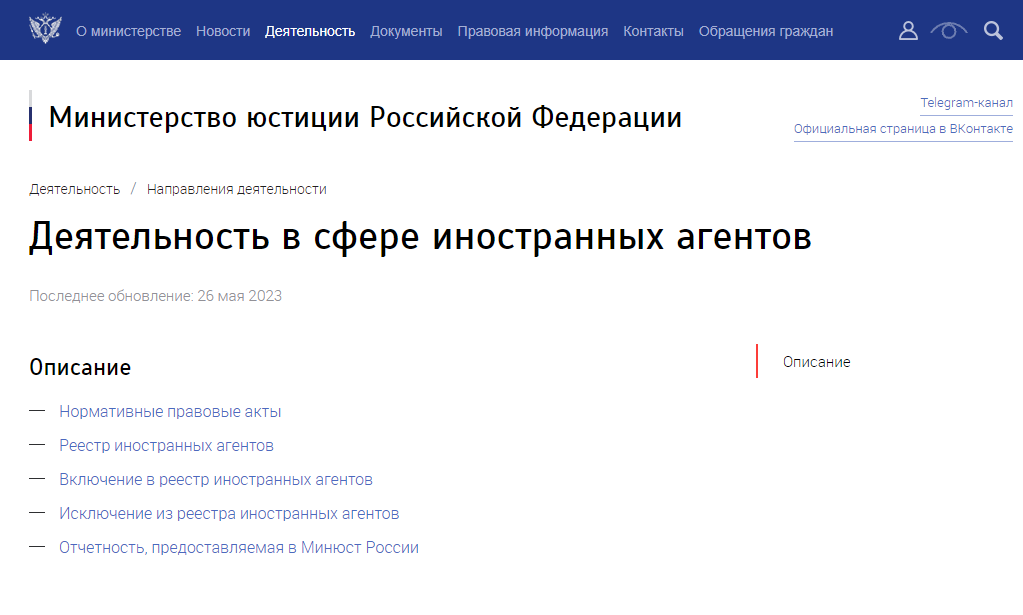 Реестр размещен на официальном сайте Министерства юстиции Российской Федерации по адресу: https://minjust.gov.ru/ru/activity/directions/998/
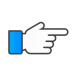 При распространении материалов и сообщений иностранных агентов необходимо учитывать также требованиями статьи 5 Федерального закона № 436-ФЗ "О защите детей от информации, причиняющей вред их здоровью и развитию".
Распространение материалов и сообщений иностранных агентов должно также сопровождаться соответствующим знаком информационной продукции «18+», либо текстовым предупреждением «запрещено для детей». 
Если в материале СМИ только упоминается наименование или имя иностранного агента, обязанности маркировать материал знаком «18+» нет.
Пример маркировки СМИ сообщений и материалов иноагентов
«…Московским комьюнити-центром для ЛГБТ+инициатив предоставлена статистика…»
«…Московским комьюнити-центром для ЛГБТ+инициатив* предоставлена статистика…»
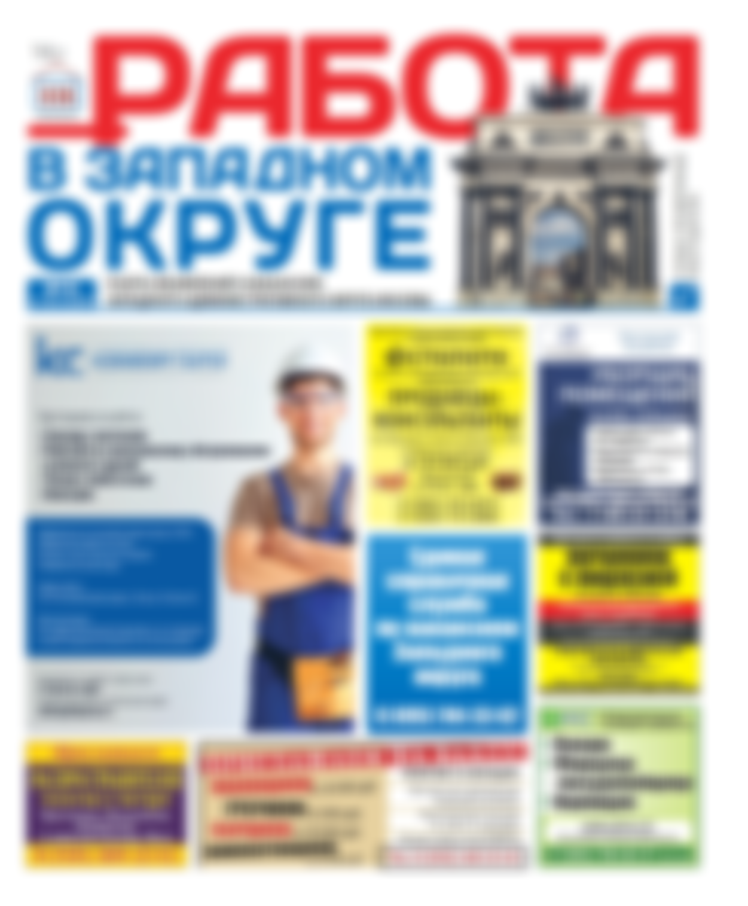 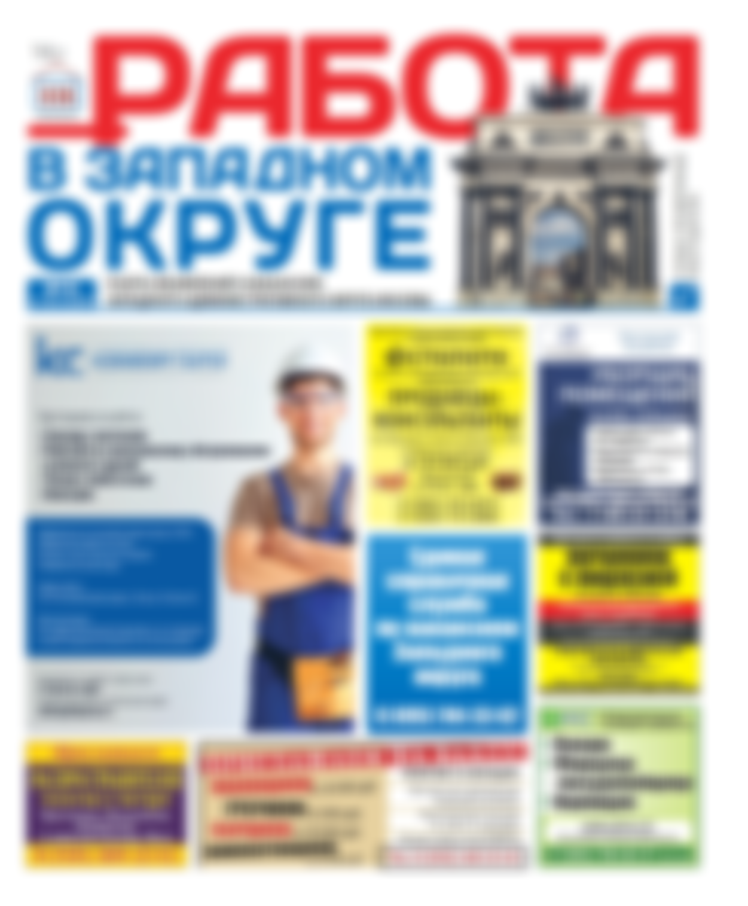 *(материалы (информация) произведены, распространены и (или) направлены иностранным агентом либо касаются деятельности такого агента)
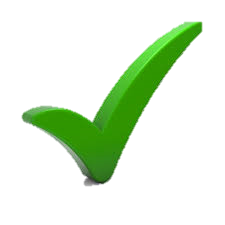 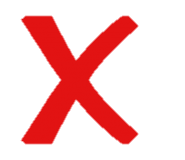 Пример маркировки СМИ сообщений и материалов иноагентов
«Директором ООО «Тайга Инфо» (данная организация выполняет функции иностранного агента) назначен…»
«Директором ООО «Тайга Инфо»  назначен…»
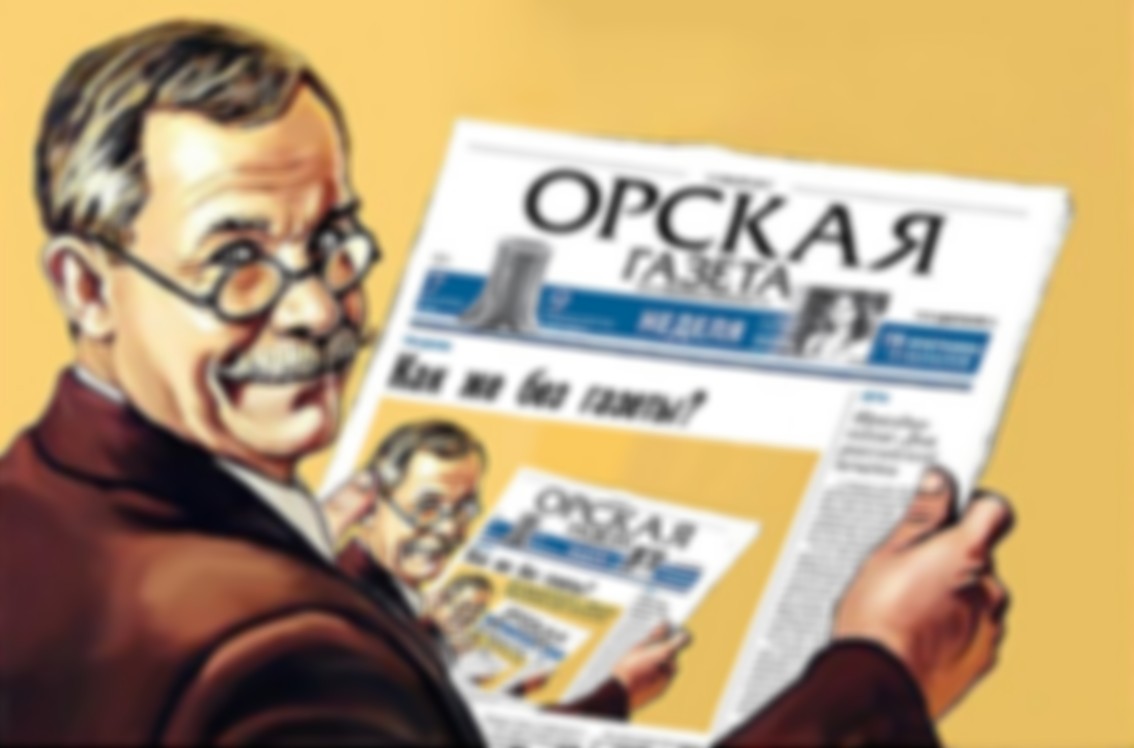 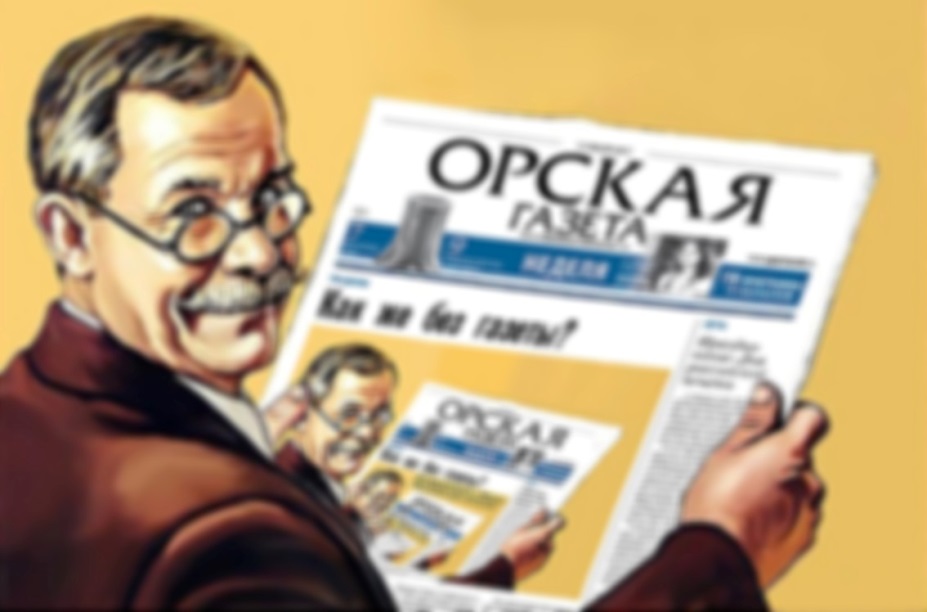 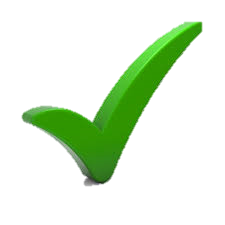 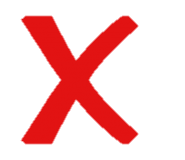 Административная ответственность
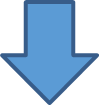 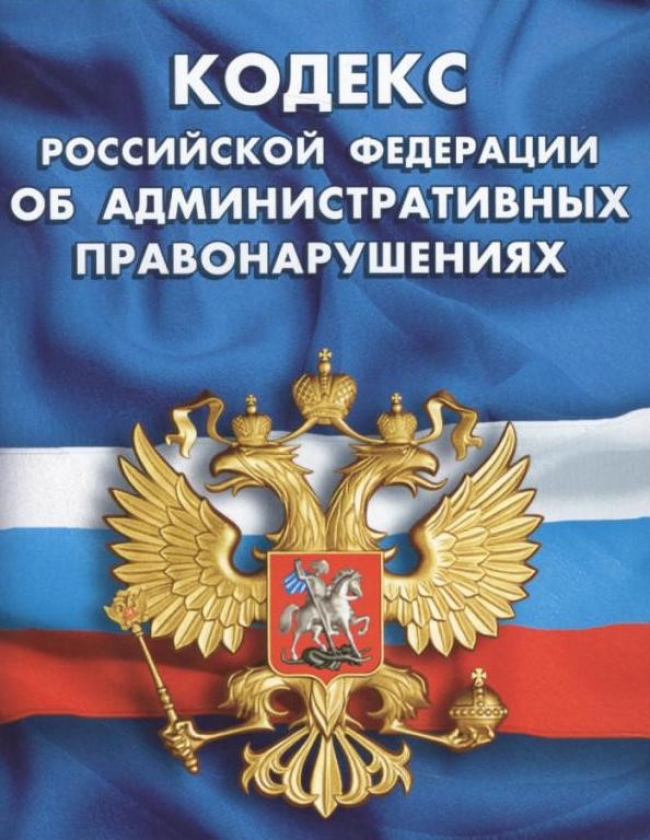 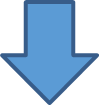 Недопущение случаев публикации в материалах информации о способах, методах изготовления и использования, а также местах приобретения наркотических средств, психотропных веществ и их прекурсоров
Основные понятия
НАРКОТИЧЕСКИЕ ВЕЩЕСТВА - вещества синтетического или естественного происхождения, препараты, включенные в Перечень наркотических средств, психотропных веществ и их прекурсоров, подлежащих контролю в Российской Федерации, в соответствии с законодательством Российской Федерации, международными договорами Российской Федерации, в том числе Единой конвенцией о наркотических средствах 1961 года

ПСИХОТРОПНЫЕ ВЕЩЕСТВА - вещества синтетического или естественного происхождения, препараты, природные материалы, включенные в Перечень наркотических средств, психотропных веществ и их прекурсоров, подлежащих контролю в Российской Федерации, в соответствии с законодательством Российской Федерации, международными договорами Российской Федерации, в том числе Конвенцией о психотропных веществах 1971 года

ПРЕКУРСОРЫ наркотических средств и психотропных веществ (далее - прекурсоры) - вещества, часто используемые при производстве, изготовлении, переработке наркотических средств и психотропных веществ, включенные в Перечень наркотических средств, психотропных веществ и их прекурсоров, подлежащих контролю в Российской Федерации, в соответствии с законодательством Российской Федерации, международными договорами Российской Федерации, в том числе Конвенцией Организации Объединенных Наций о борьбе против незаконного оборота наркотических средств и психотропных веществ 1988 года

АНАЛОГИ наркотических средств и психотропных веществ - запрещенные для оборота в Российской Федерации вещества синтетического или естественного происхождения, не включенные в Перечень наркотических средств, психотропных веществ и их прекурсоров, подлежащих контролю в Российской Федерации, химическая структура и свойства которых сходны с химической структурой и со свойствами наркотических средств и психотропных веществ, психоактивное действие которых они воспроизводят
Требования ст. 4 Закона о СМИ
Запрещается распространение в СМИ, а также информационно-телекоммуникационных сетях сведений:
О местах приобретения
О способах и методах разработки
О способах изготовления и использования
Пропаганда наркотических средств
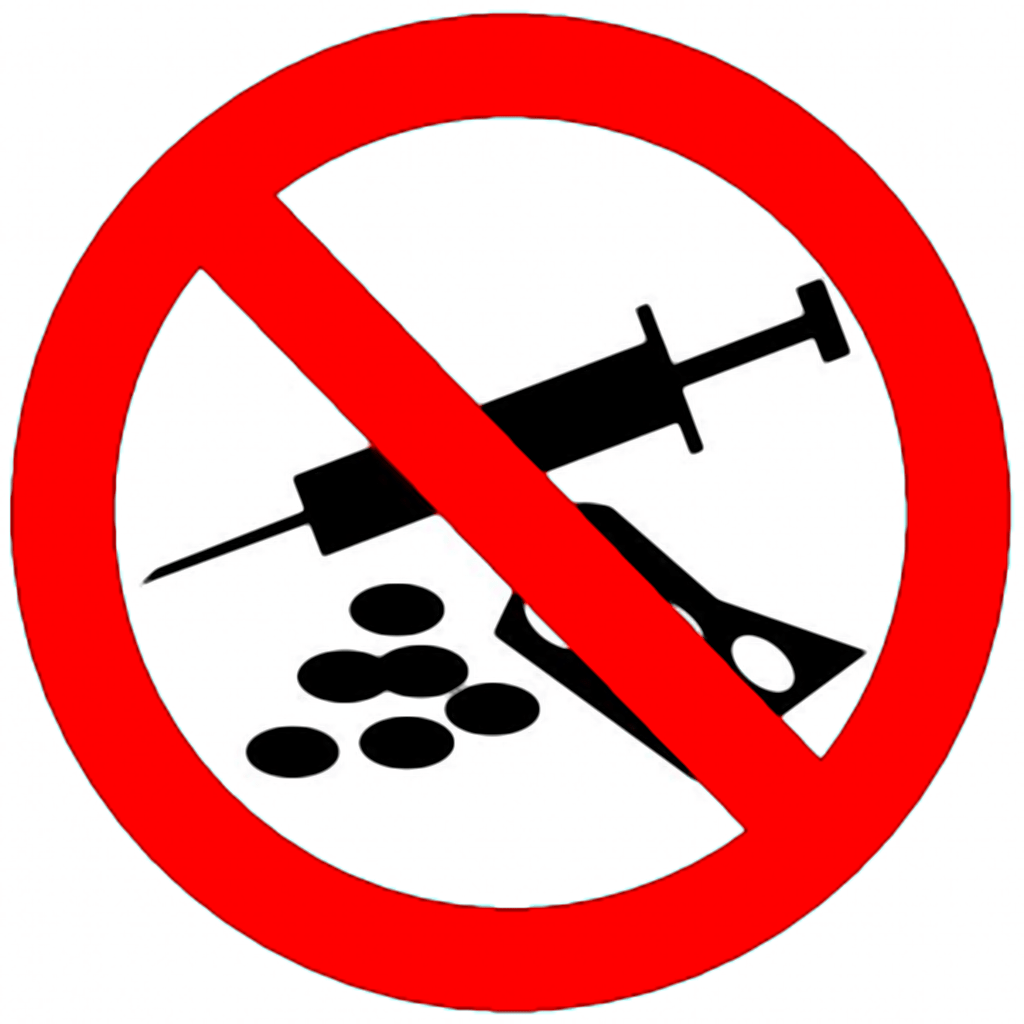 Примеры основных ошибок СМИ, 
приводящие к нарушениям законодательства
Раскрытие сведений о лекарственных средствах, использование которых может вызвать наркотический эффект
Преуменьшение вреда от потребления наркотиков
Фиксация позитивного эффекта от потребления наркотиков
Раскрытие способов, методов разработки, изготовления и использования наркотических средств
Сообщения о потребителях наркотиков, добившихся славы или успеха
Высказывания, являющиеся пропагандой преимуществ использования отдельных наркотических средств
Раскрытие мест изготовления и приобретения наркотических средств
Примеры нарушений в СМИ
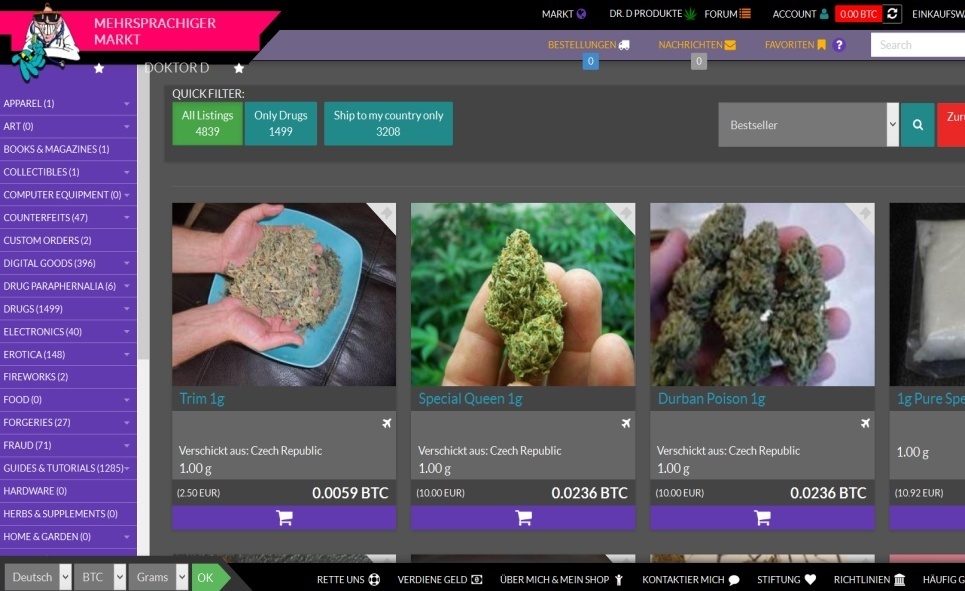 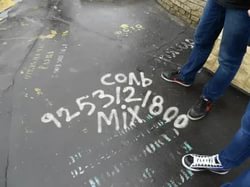 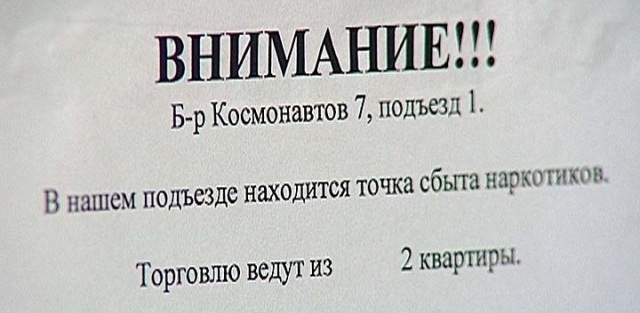 Статья 16 Закона О СМИ
Злоупотребление свободой массовой информации, выразившееся в нарушении требований ст. 4 Закона о СМИ
Письменное предупреждение регистрирующего органа о недопустимости злоупотребления свободой массовой информации
Прекращение судом деятельности СМИ в случае неоднократного злоупотребления свободой массовой информации
40
Злоупотребление свободой массовой информации, выразившееся в нарушении требований ст. 4 Закона о СМИ и ст. 46 Федерального закона №3-ФЗ
Часть 1 статьи 6.13 КоАП РФ 
Пропаганда либо незаконная реклама наркотических средств, психотропных веществ или их прекурсоров, растений, содержащих наркотические средства или психотропные вещества либо их прекурсоры, и их частей, содержащих наркотические средства или психотропные вещества либо их прекурсоры, а также новых потенциально опасных психоактивных веществ  влечет наложение административного штрафа:
на граждан - от 4 000 до 5 000 рублей с конфискацией рекламной продукции и оборудования, использованного для ее изготовления; 
на должностных лиц - от 40 000 до 50 000 рублей; 
на лиц, осуществляющих предпринимательскую деятельность без образования юр. лица, - от 40 000 до 50 000 рублей с конфискацией рекламной продукции и оборудования, использованного для ее изготовления либо административное приостановление деятельности на срок до 90 суток с конфискацией рекламной продукции и оборудования, использованного для ее изготовления; 
на юридических лиц - от 800 000 до 1 000 000 рублей с конфискацией рекламной продукции и оборудования, использованного для ее изготовления либо административное приостановление деятельности на срок до девяноста суток с конфискацией рекламной продукции и оборудования, использованного для ее изготовления.
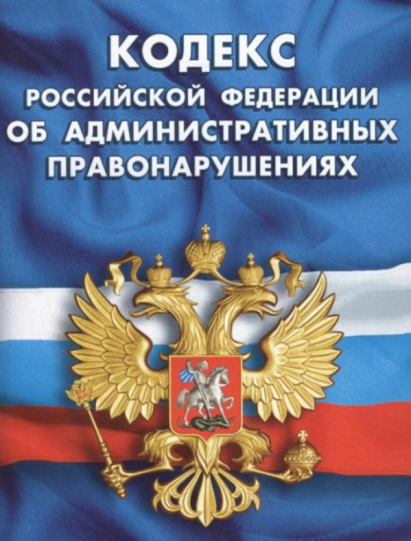 Часть 1.1  статьи 6.13 КоАП РФ 
Пропаганда наркотических средств, психотропных веществ или их прекурсоров, растений, содержащих наркотические средства, психотропные вещества или их прекурсоры, их частей, содержащих наркотические средства, психотропные вещества или их прекурсоры, либо новых потенциально опасных психоактивных веществ с использованием информационно-телекоммуникационной сети «Интернет»  влечет наложение административного штрафа: 
на граждан в размере от 5 000 до 30 000 рублей; 
на должностных лиц - от 50 000 до 100 000 рублей; 
на лиц, осуществляющих предпринимательскую деятельность без образования юридического лица, - от 50 000 тысяч до 100 000 рублей либо административное приостановление деятельности на срок до девяноста суток; 
на юридических лиц - от 1 000 000 до 1 500 000 рублей либо административное приостановление деятельности на срок до девяноста суток.
41
Спасибо за внимание!
Гоман Андрей Юрьевич:  35-82-77 доб. 501
Лебедушко Николай Олегович: 35-82-93 доб. 502
Гаврилова Александра Николаевна: 35-82-96 доб. 705